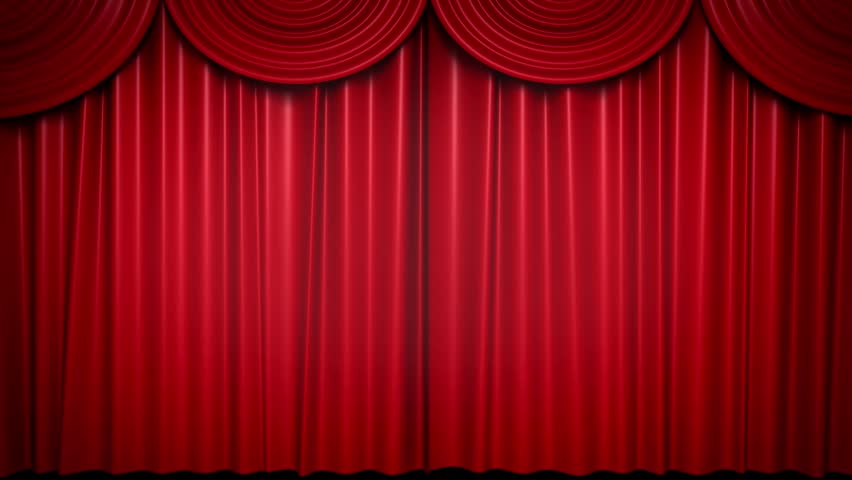 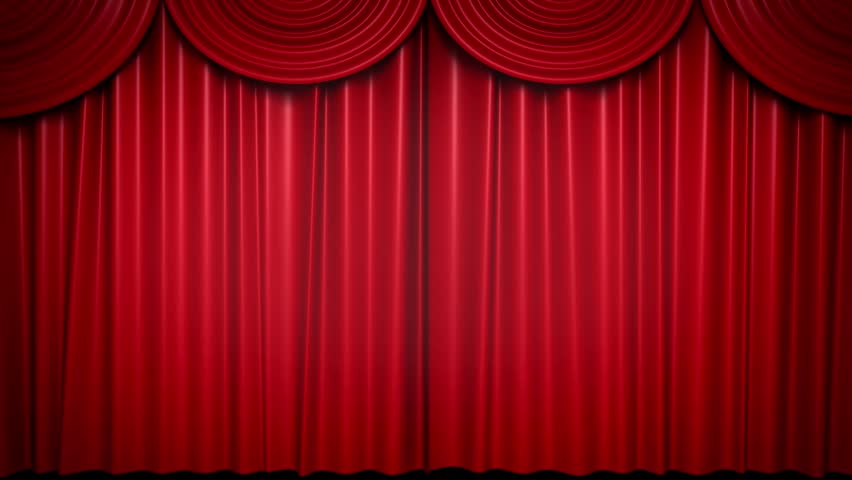 স্বাগতম
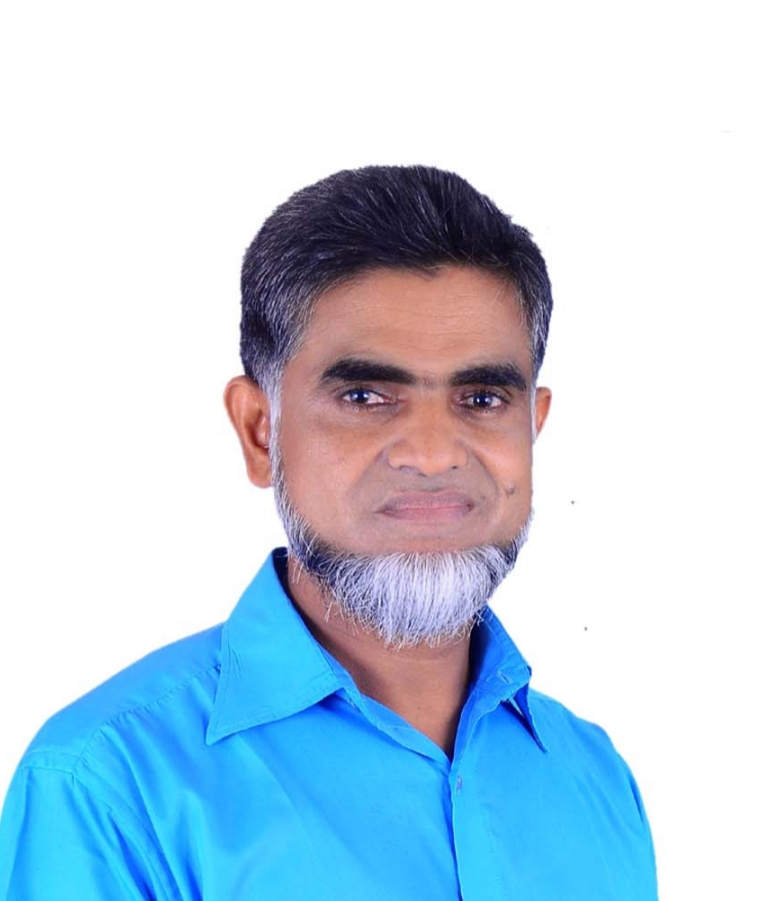 শিক্ষক পরিচিতি
মোহাম্মদ ছয়ফুল আলম
   সহকারী শিক্ষক
   ইউছুফ আলী সরকারি প্রাথমিক বিদ্যালয়
   ফেঞ্চুগঞ্জ, সিলেট।
   ০১৭১৬৩৮৭৫৫০
   razzak1bd@gmail.com
পাঠ পরিচিতি
শ্রেণি:- প্রথম
বিষয়- গণিত
অধ্যায়: ৩ (সংখ্যা)
সময় ৩৫ মিনিটি
আমাদের আজকের পাঠ
সংখ্যা প্রতীক
পাঠ্যাংশ
১
২
৩
শিখনফল
১ থেকে 3 পর্যন্ত সংখ্যা প্রতীকগুলো নাম অনুসারে সনাক্ত করতে পারবে।
 ১ থেকে 3 পর্যন্ত সংখ্যা প্রতীকগুলো পড়তে পারবে।
 ১ থেকে 3 পর্যন্ত সংখ্যা প্রতীকগুলো লিখতে পারে।
বাস্তব উপকরণের সাহায্যে ধারণা প্রদান
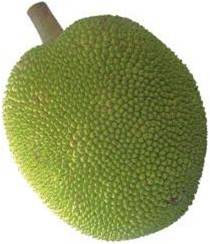 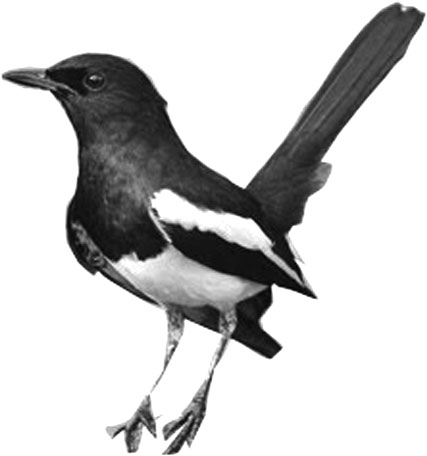 কয়টি কাঁঠাল ?
কয়টি পাখি ?
এক
১
কয়টি লাল মার্বেল  ?
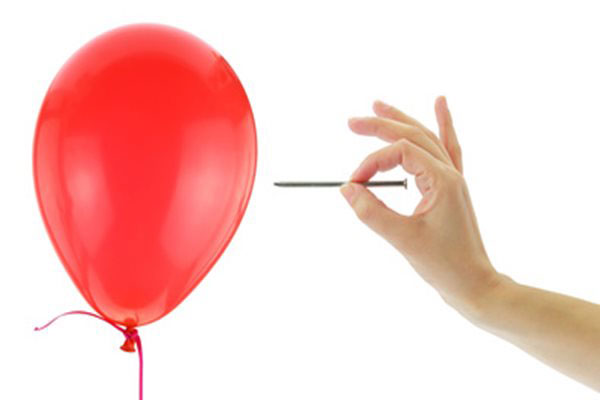 কয়টি বেলুন ?
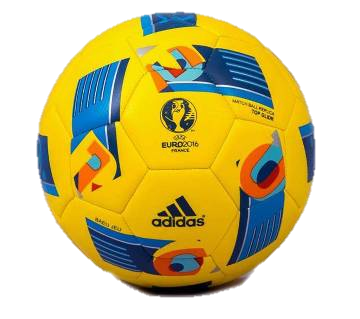 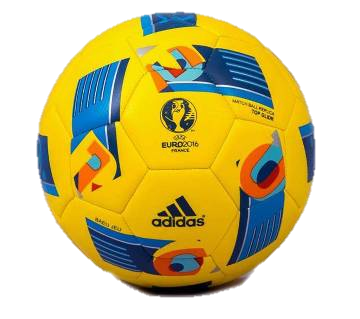 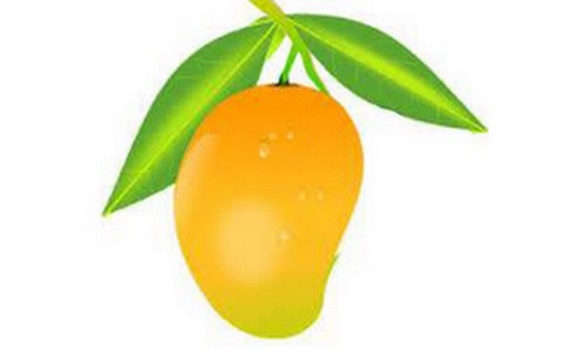 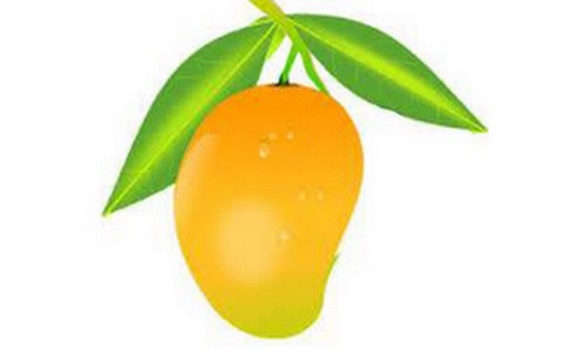 কতগুলো বল ?
কতগুলো আম ?
2
দুই
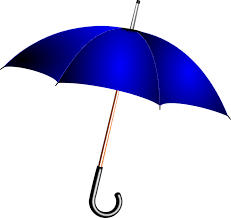 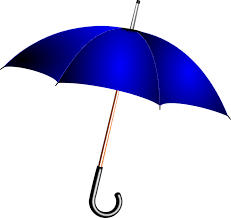 কতগুলো লাল মার্বেল ?
কতগুলো ছাতা ?
কতগুলো কলা ?
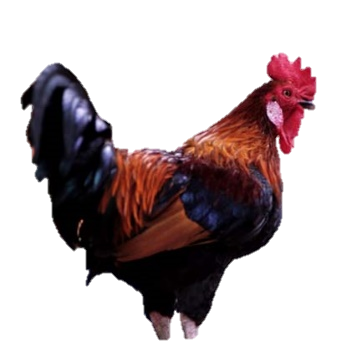 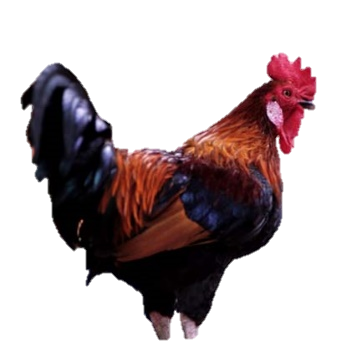 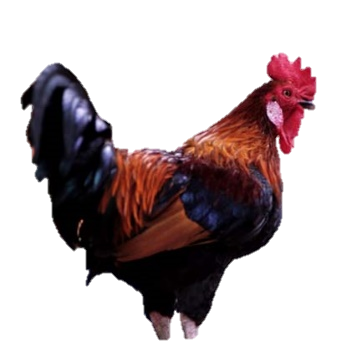 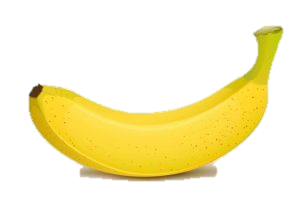 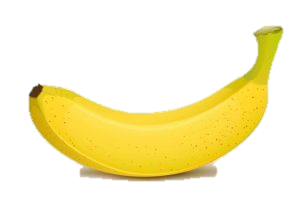 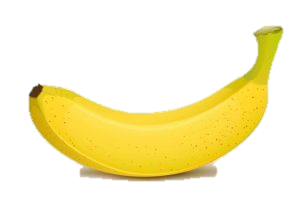 কতগুলো মোরগ?
৩
তিন
কতগুলো লাল মার্বেল?
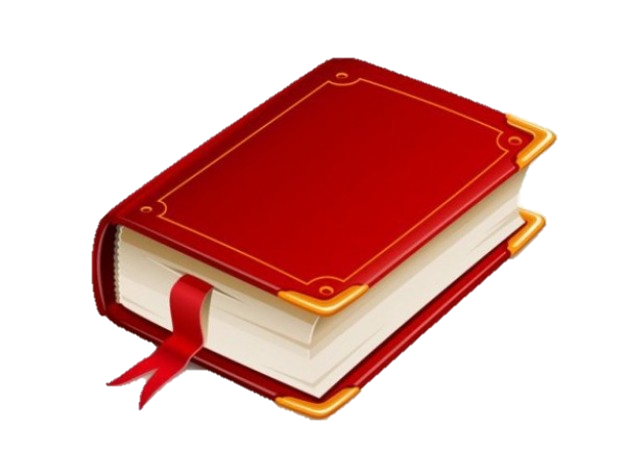 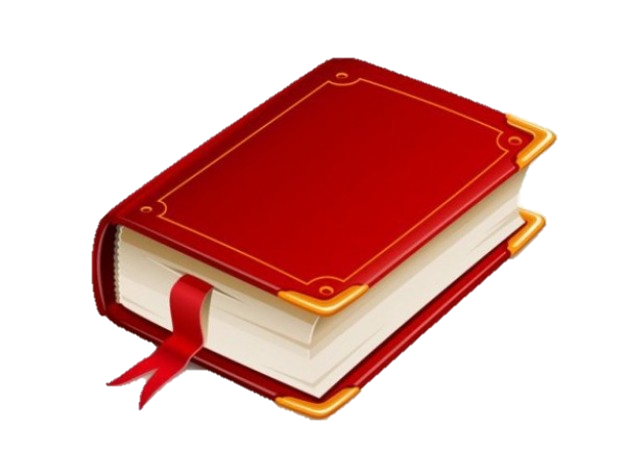 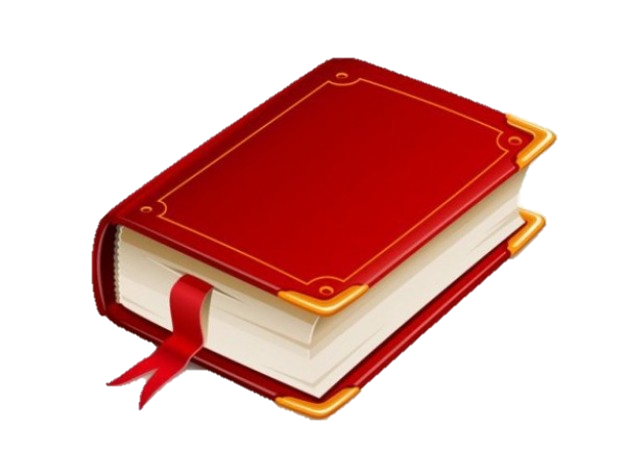 কতগুলো বই?
ছবি গণনা করে সংখ্যার সাথে দাগ টেনে মিল করি
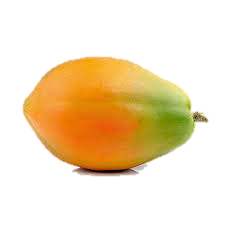 ৩
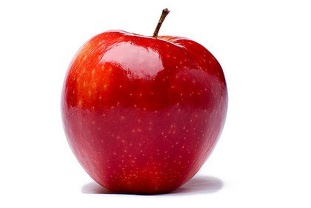 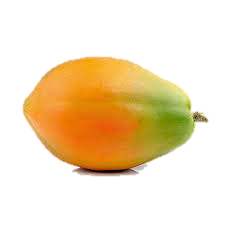 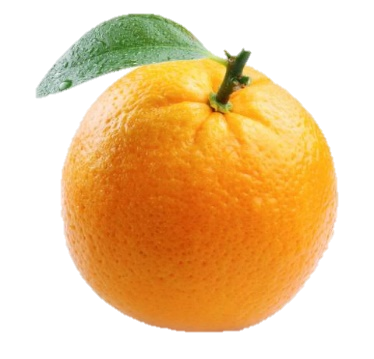 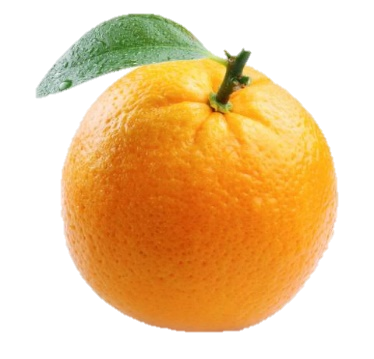 ১
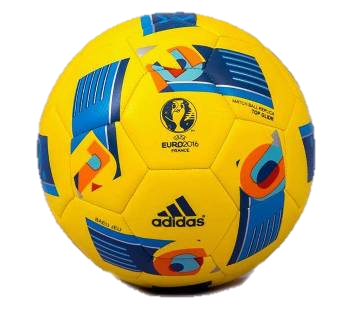 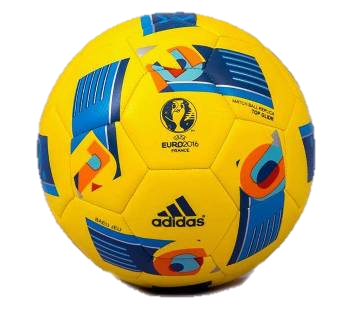 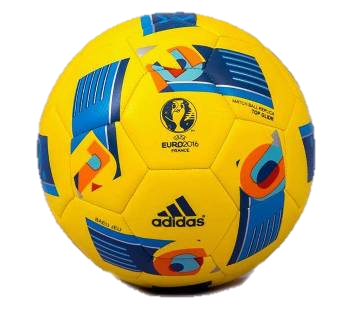 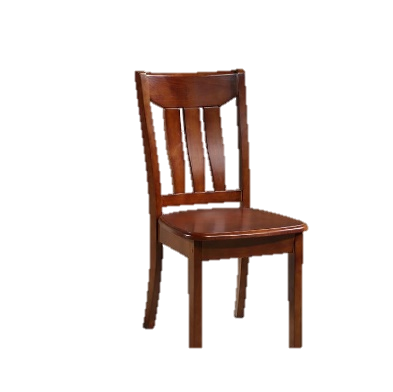 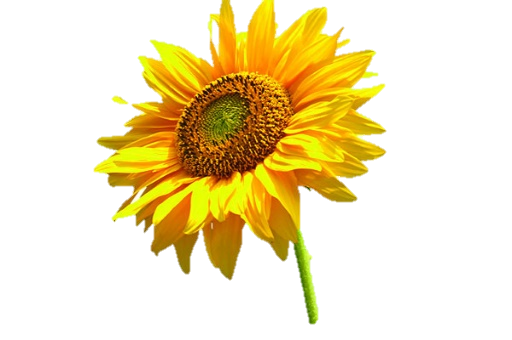 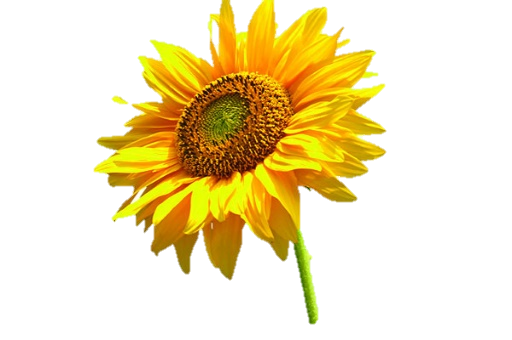 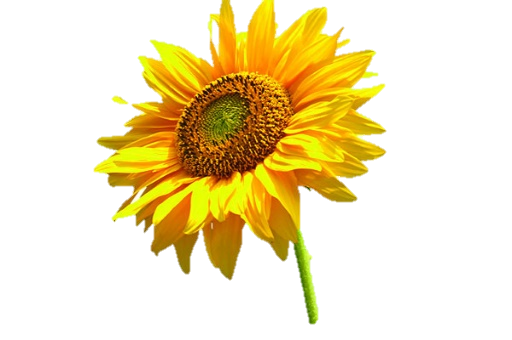 ২
পাশের সংখ্যার সাথে মিল করে রং কর
পড়
গণনা কর
লিখ
ছবির লাইনে ক্লিক করে রং কর
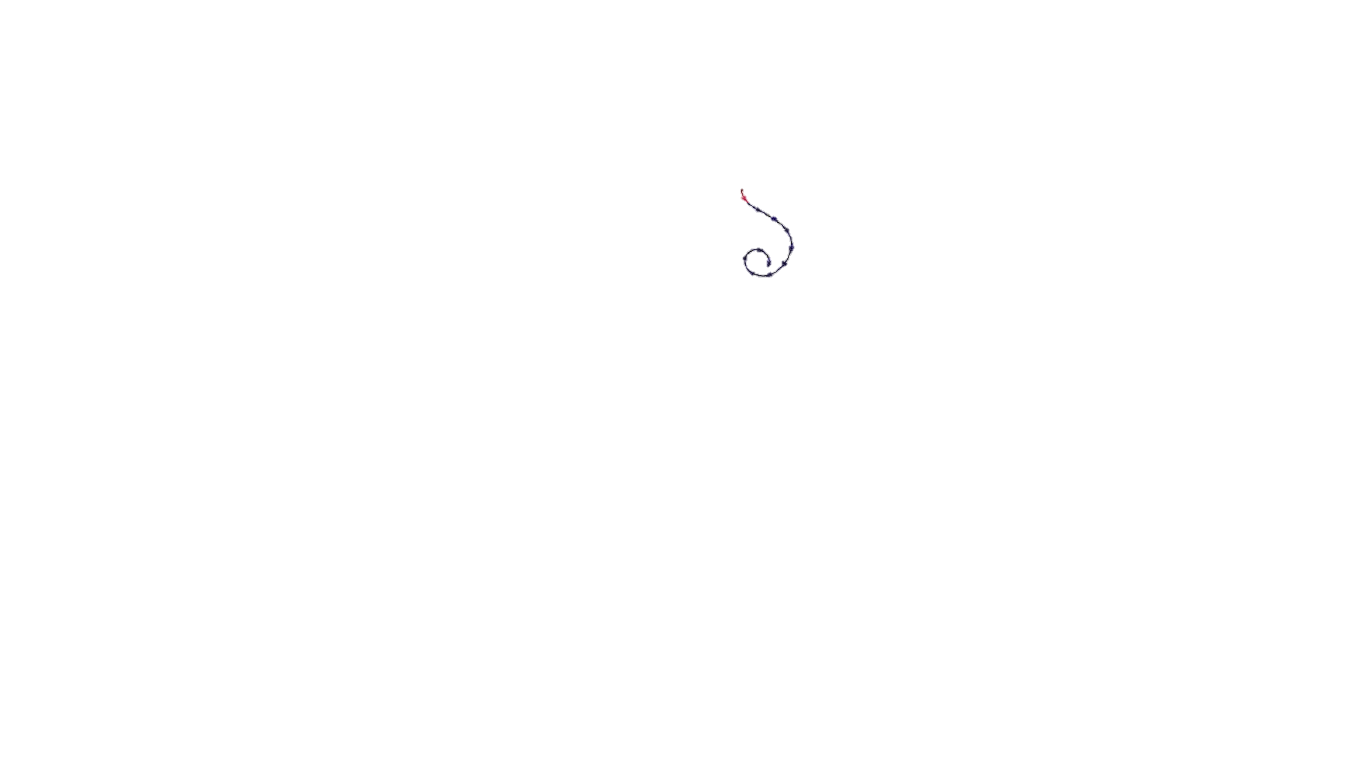 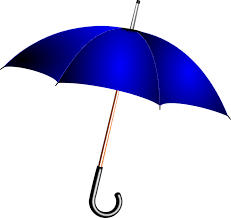 ১
পাশের সংখ্যার সাথে মিল করে রং কর
পড়
গণনা কর
লিখ
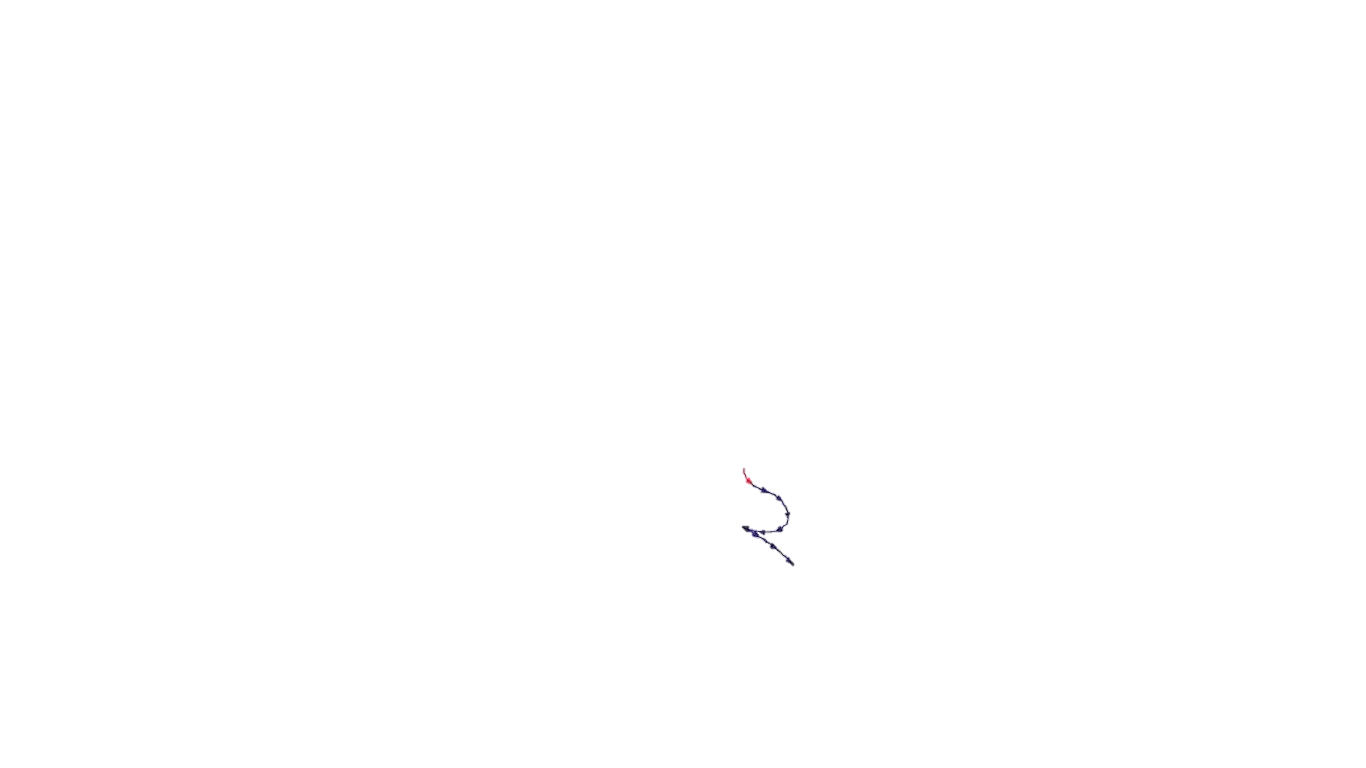 ছবির লাইনে ক্লিক করে রং কর
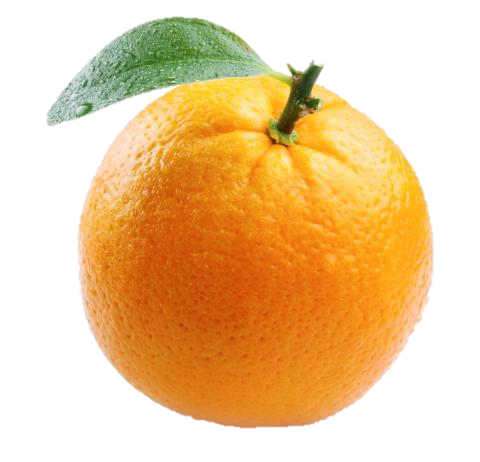 ২
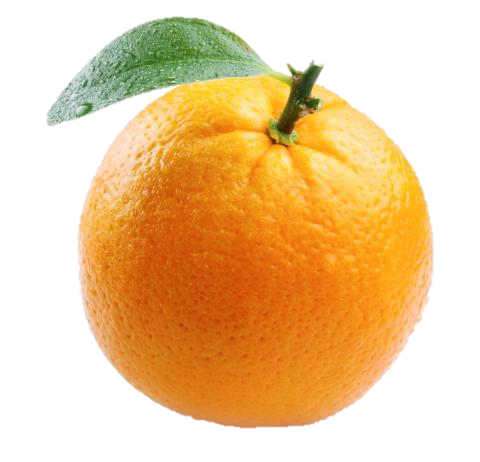 পাশের সংখ্যার সাথে মিল করে রং কর
পড়
গণনা কর
লিখ
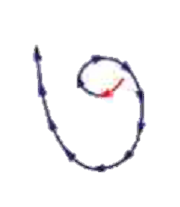 ছবির লাইনে ক্লিক করে রং কর
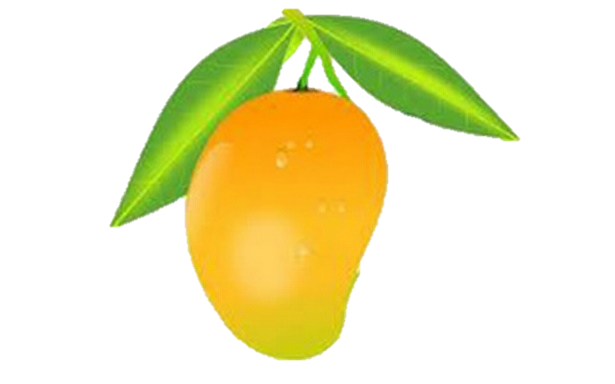 ৩
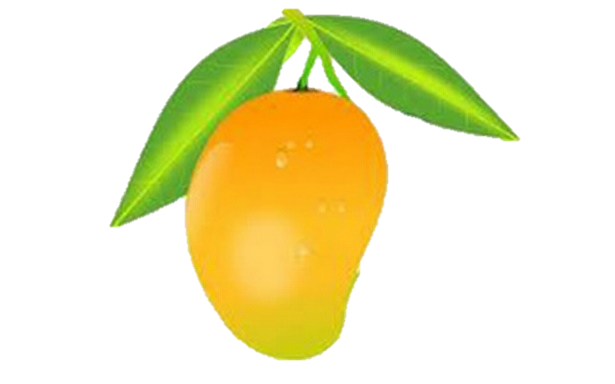 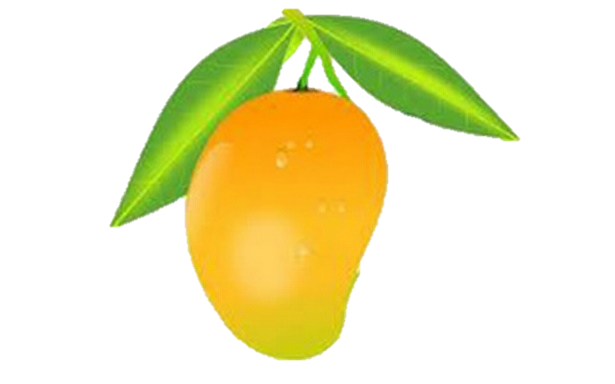 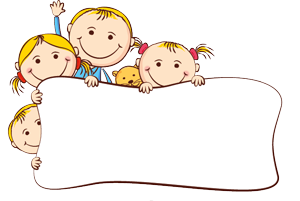 তোমাদের প্রাথমিক গণিত  পাঠ্যবইয়ের ১০নং পৃষ্ঠা খোল
ছবি গণনা করে খালি ঘরে ঠিক সংখ্যাটি লিখি ।           (দলে করি)
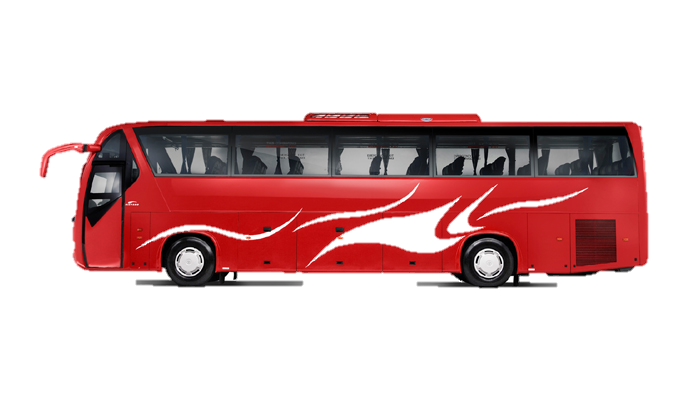 ১
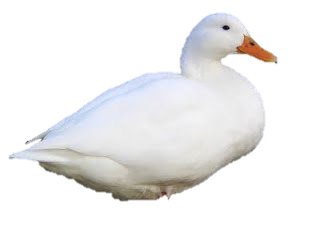 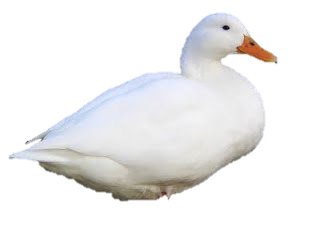 ২
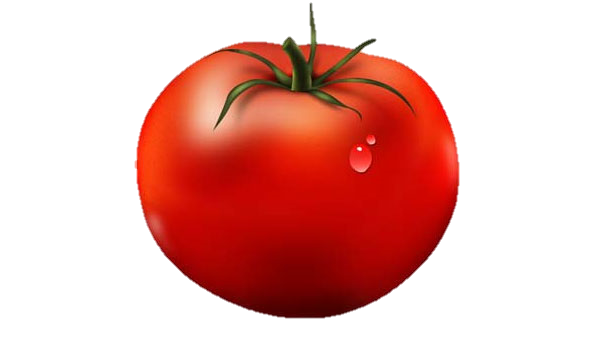 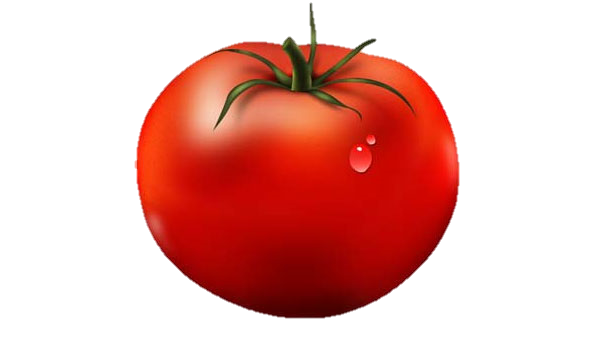 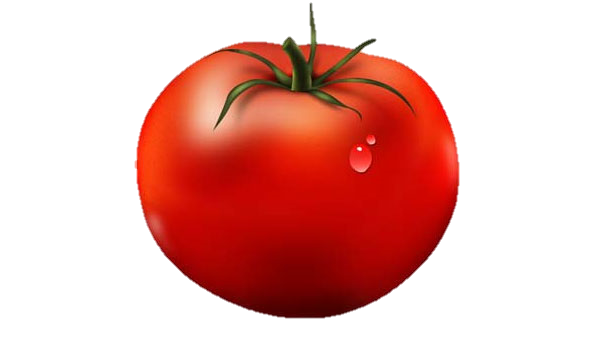 ৩
ছবি গণনা করে খালি ঘরে ঠিক সংখ্যাটি লিখি ।         (দলে করি)
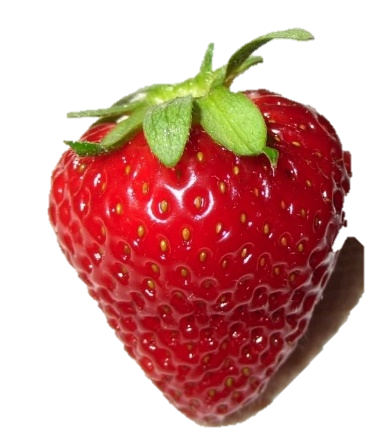 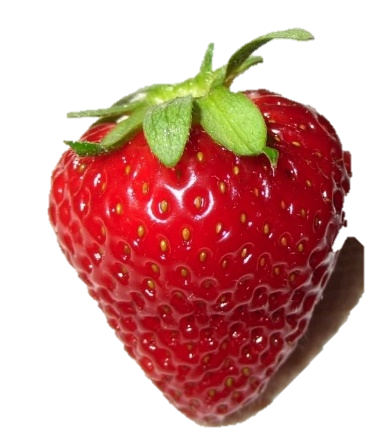 2
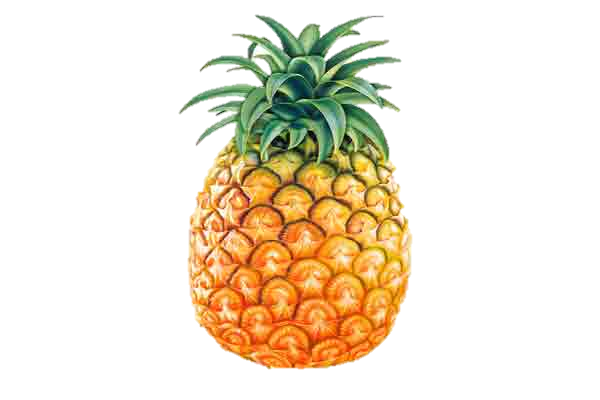 ১
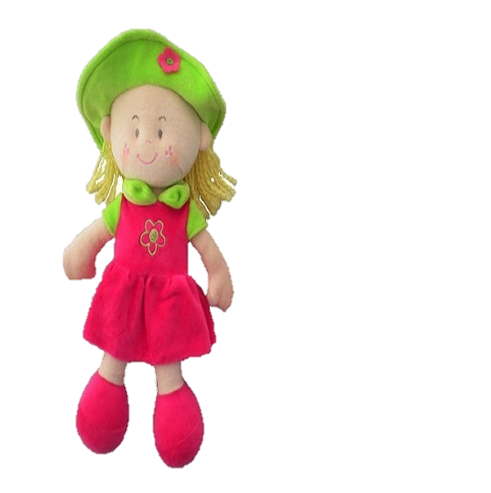 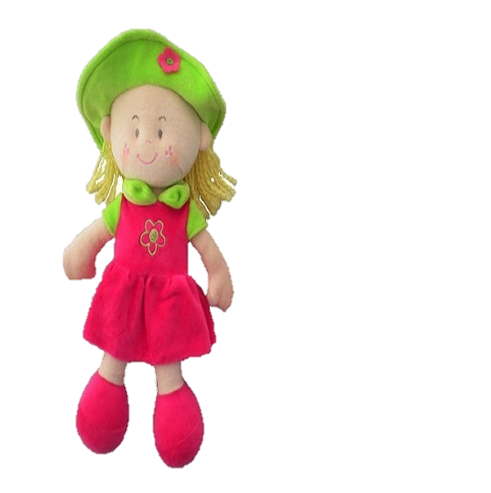 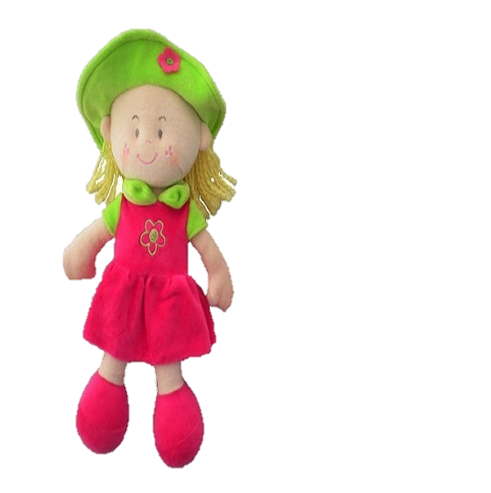 3
২
কোন সংখ্যাটিতে লাল দাগ দেয়া হলো
৩
১
২
কোন সংখ্যাটিতে লাল দাগ দেয়া হলো
৩
১
২
কোন সংখ্যাটিতে লাল দাগ দেয়া হলো
৩
১
ভালোভাবে লক্ষ্য কর
কোন সংখ্যার বেলুনটি উড়ে গেল ?
১
৩
২
ভালোভাবে লক্ষ্য কর
কোন সংখ্যার বেলুনটি উড়ে গেল ?
৩
১
২
ভালোভাবে লক্ষ্য কর
কোন সংখ্যার বেলুনটি উড়ে গেল ?
১
৩
২
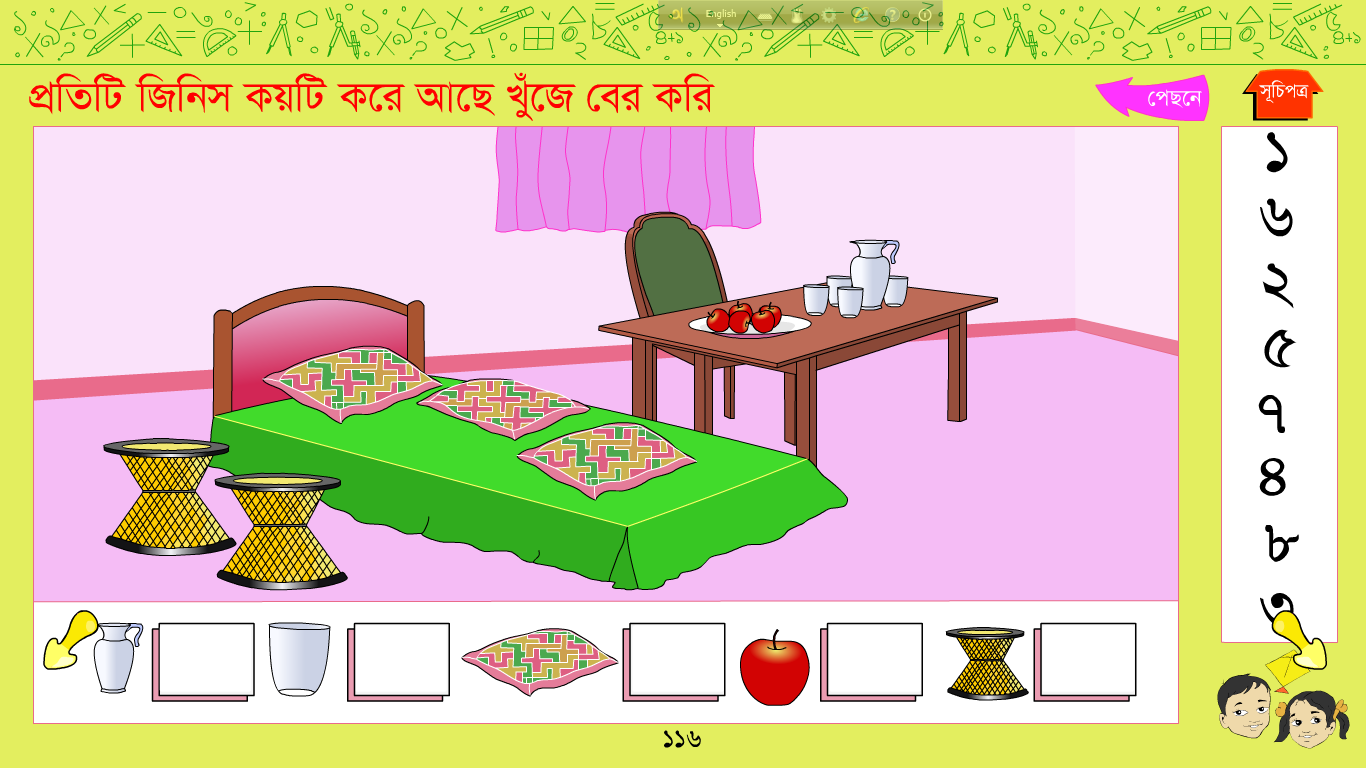 ছবিতে কোন জিনিস কতটি আছে, ভালোভাবে লক্ষ্য কর ?
গ্লাস কতটি আছে?
মোড়া কতটি আছে ?
খাট কতটি আছে ?
বালিশ কতটি আছে ?
চেয়ার কতটি আছে ?
টেবিল কতটি আছে ?
চাকু কতটি আছে ?
পেঁপে কতটি আছে ?
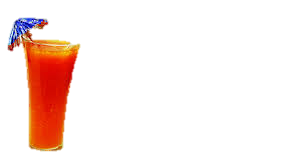 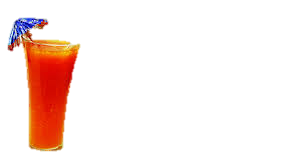 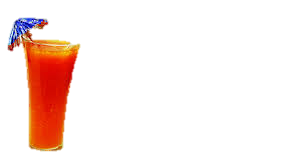 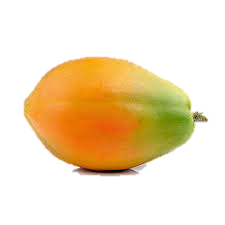 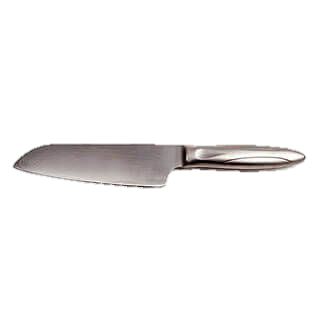 বাড়ীর কাজঃ
প্রত্যেকে ১,২ এবং ৩ এর কার্ড তৈরি করে আনবে ।
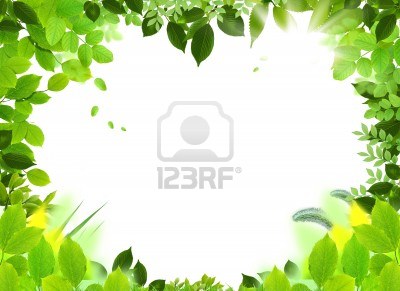 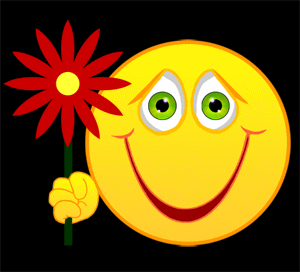 ‘সবাইকে ধন্যবাদ’